DarkGates 
A Hybrid Power-Gating Architecture to Mitigate the Performance Impact of Dark-Silicon 
in High Performance Processors
Jawad Haj-Yahya  
Jeremie S. Kim            A. Giray Yağlıkçı            Jisung Park      
Efraim Rotem            Yanos Sazeides            Onur Mutlu
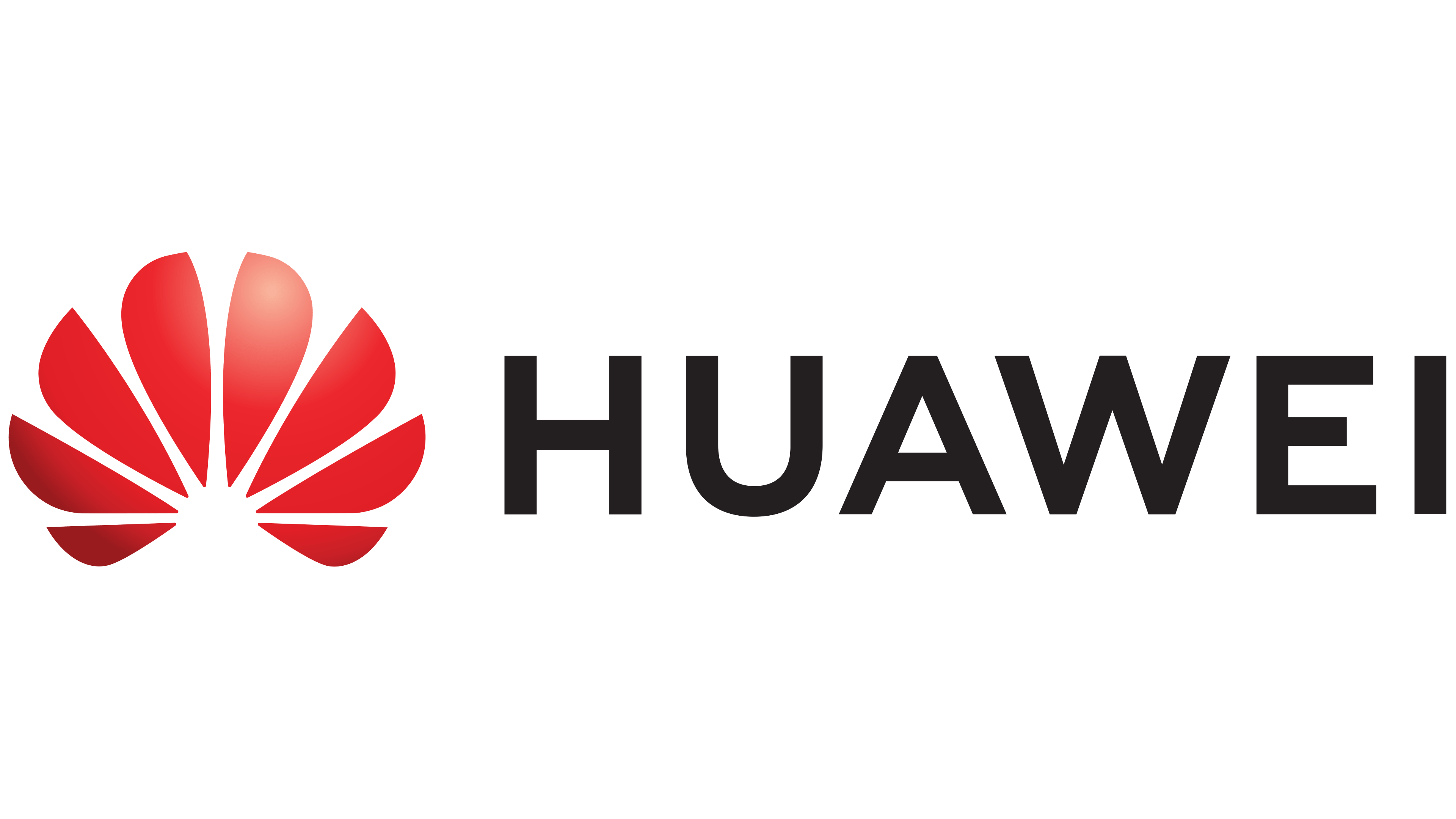 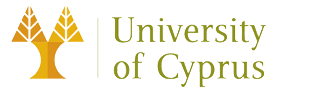 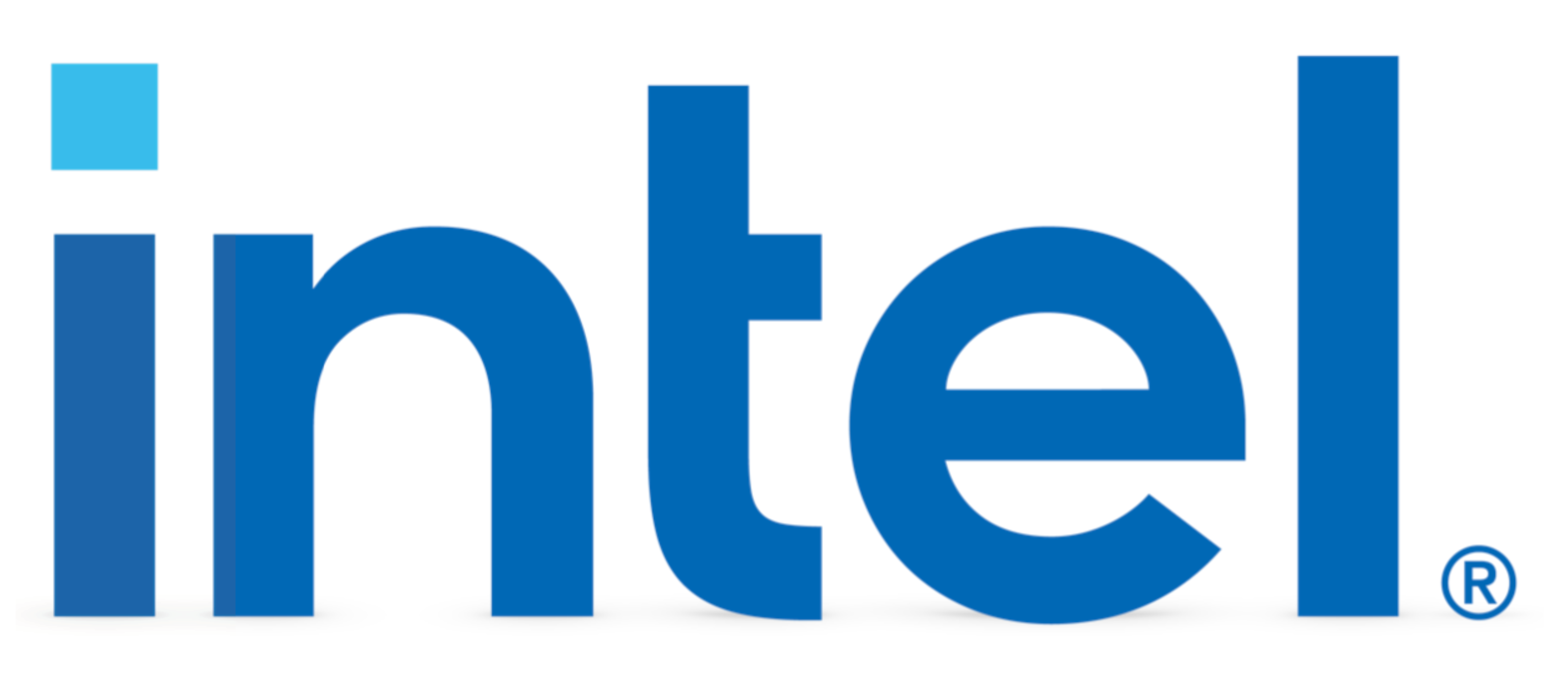 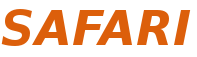 [Speaker Notes: My name is Jawad Haj-Yahya and I will present our work DarkGates [END]]
Executive Summary
Problem: power-gates increase the system's power-delivery impedance and voltage guardband, limiting the system’s maximum attainable voltage (i.e., Vmax) and, thus, the CPU core’s maximum attainable frequency (i.e., Fmax)

Goal: mitigate the power-gates’ performance loss for systems that are performance constrained by the CPU frequency (i.e., Fmax-constrained), such as high-end desktops 

Mechanism: DarkGates, hybrid system architecture that is based on three key techniques
Bypasses on-chip power-gates using package-level resources (called bypass mode)
Extends power management firmware to support operation in bypass- and normal-mode
Enables deeper idle power states

Evaluation: we implement DarkGates on the Intel Skylake microprocessor for client devices and evaluate it using a wide variety of workloads, DarkGates:
Improves the average performance of SPEC CPU2006 workloads across all thermal design power (TDP) levels (35W–91W) by 4.2%-5.3% on a real 4-core Skylake system
Maintains the performance of 3DMark workloads for desktop systems with TDP greater than 45W. For a 35W-TDP (the lowest TDP) desktop it experiences only a 2% degradation
Dark-Gates fulfills the requirements of the ENERGY STAR and the Intel Ready Mode energy efficiency benchmarks of desktop systems

Conclusion: DarkGates is an effective approach to improving energy consumption and performance demands across high-end heterogeneous client processors
[Speaker Notes: First, I will give a high-level overview of the talk [CLICK]

 Power-gates increase the system's power-delivery impedance and voltage guardband, limiting the system’s maximum attainable voltage and, thus, the CPU core’s maximum attainable frequency [CLICK]  

Our goal is to mitigate the power-gates’ performance loss for systems that are performance constrained by the CPU frequency, such as high-end desktops [CLICK]


To this end we introduce DarkGates, a hybrid system architecture that is based on three key techniques [CLICK]
DarkGates Bypasses on-chip power-gates using package-level resources [CLICK]
Extends power management firmware to support operation in bypass- and normal-mode [CLICK]
Enables deeper idle power states [CLICK]

We implement DarkGates on the Intel Skylake microprocessor for client devices and evaluate it using a wide variety of workloads: [CLICK]
DarkGates Improves the average performance of SPEC CPU2006 workloads across all thermal design power levels by 4.2% to 5.3% on a real four-core Skylake system [CLICK]
Maintains the performance of 3DMark workloads for desktop systems with TDP greater than 45W. For a 35W-TDP desktop it experiences only a 2% degradation [CLICK]
Dark-Gates fulfills the requirements of the ENERGY STAR and the Intel Ready Mode energy efficiency benchmarks of desktop systems [CLICK]

We Conclude that DarkGates is an effective approach to improving energy consumption and performance demands across high-end heterogeneous client processors [END]]
Presentation Outline
Overview of Client Processor Architecture
Motivation and Goal
DarkGates
Power-gate Bypassing 
Improved Power Management Algorithms
A New Package C-state for Desktops
Evaluation
Conclusion
[Speaker Notes: I will now give and Overview of Client Processor Architecture [END]]
Client Processor Power Management Architecture
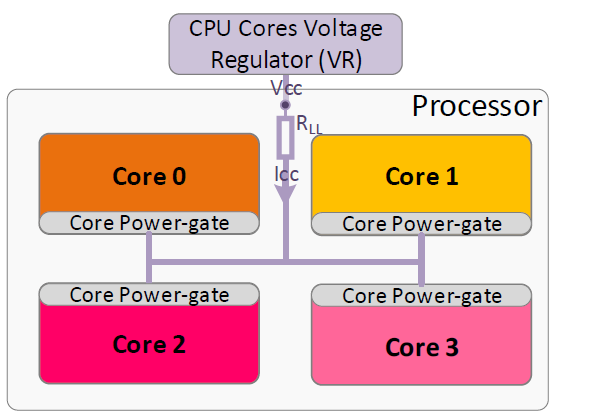 A high-end client processor is a system-on-chip that typically integrates three main domains into a single chip: 
Compute (e.g., CPU cores and graphics engines)
IO 
Memory system

We show the architecture used in recent Intel processors with a focus on CPU cores
Each CPU core has a power-gate for the entire core
Package layout showing 
An ungated main voltage domain (VCU)  
Four power-gated voltage domains (one for each CPU core, VC0G, VC1G, VC2G, and VC3G)

Side view of die and package showing 
The ungated main voltage domain (VCU) and two cores’ voltage domains (VC0G and VC1G) 
The package’s decoupling capacitors
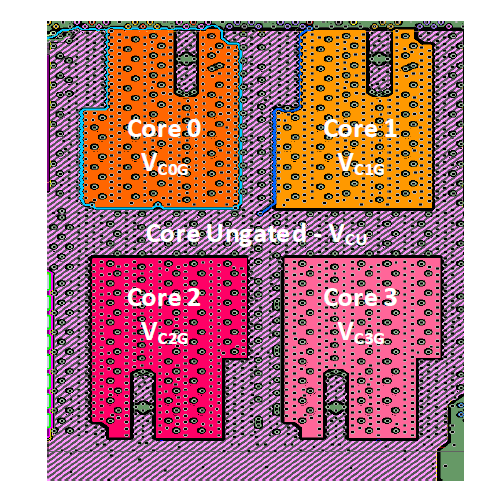 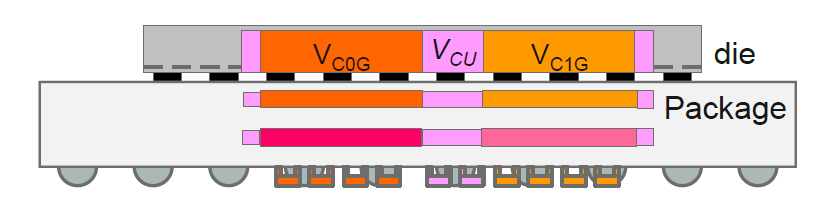 [Speaker Notes: A high-end client processor is a system-on-chip that typically integrates three main domains into a single chip: 
Compute (e.g., CPU cores and graphics engines)
IO 
Memory system [CLICK]

We show the architecture used in recent Intel processors with a focus on CPU cores
Each CPU core has a power-gate for the entire core [CLICK]
Package layout showing 
An ungated main voltage domain (VCU)  
Four power-gated voltage domains (one for each CPU core, VC0G, VC1G, VC2G, and VC3G) [CLICK]

Side view of die and package showing 
The ungated main voltage domain (VCU) and two cores’ voltage domains (VC0G and VC1G) 
The package’s decoupling capacitors [END]]
Client Processor Packages and Die Sharing
Architects of modern client processors typically build a single CPU core (with a built-in power-gate) architecture that supports all dies of a client processor family

Some of the dies are used to build different processor packages targeting different segments
For example, the Intel Skylake uses a single processor die for all TDP ranges (from 35W to 91W) of 
High-end desktop (Skylake-S) processors
High-end mobile (Skylake-H) processors

This design reuse is adopted for two major reasons
Allows system manufacturers to configure a processor for a specific segment, For example, 
A land grid array (LGA) package is used for desktops (Skylake-S)
A ball grid array (BGA) package is used for laptops (Skylake-H)
It reduces non-recurring engineering (NRE) cost and design complexity
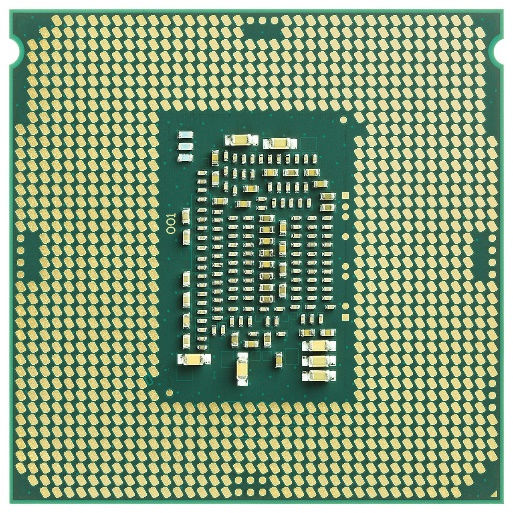 Skylake-S (LGA)
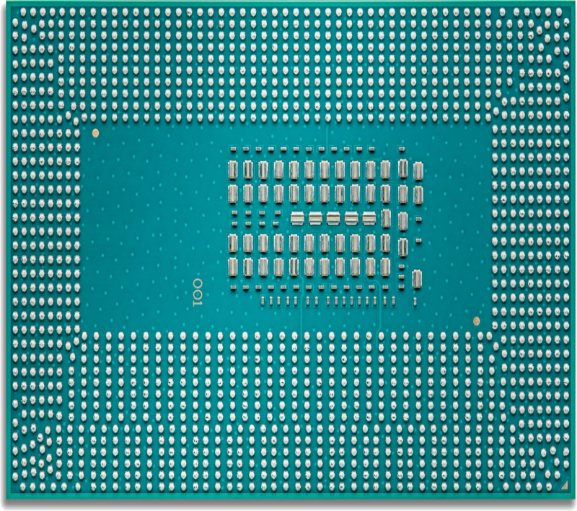 Skylake-H (BGA)
[Speaker Notes: Architects of modern client processors typically build a single CPU core architecture that supports all dies of a client processor family [CLICK]

Some of the dies are used to build different processor packages targeting different segments
For example, the Intel Skylake uses a single processor die for all TDP ranges of  [CLICK]
High-end desktop processors [CLICK]
High-end mobile processors [CLICK]

This design reuse is adopted for two major reasons
Allows system manufacturers to configure a processor for a specific segment, For example, 
A land grid array (LGA) package is used for desktops (Skylake-S)
A ball grid array (BGA) package is used for laptops (Skylake-H)
It reduces non-recurring engineering (NRE) cost and design complexity [END]]
Presentation Outline
Overview of Client Processor Architecture
Motivation and Goal
DarkGates
Power-gate Bypassing 
Improved Power Management Algorithms
A New Package C-state for Desktops
Evaluation
Conclusion
[Speaker Notes: I will now discuss the motivation and the goal of our work [END]]
Experiments on Two Different Systems
To show the potential performance benefits of increasing CPU core clock frequency as we increase the effective voltage 
We evaluate the performance impact when reducing the voltage guardband of a real Intel Broadwell processor 

To show the impact of power-gates bypassing on reducing the voltage guardband of Skylake system 
We evaluate the maximum possible reduction in system impedance when we bypass the power-gates
[Speaker Notes: To show the potential performance benefits of increasing CPU core clock frequency as we increase the effective voltage 
We evaluate the performance impact when reducing the voltage guardband of a real Intel Broadwell processor [CLICK]

To show the impact of power-gates bypassing on reducing the voltage guardband of Skylake system 
We evaluate the maximum possible reduction in system impedance when we bypass the power-gates [END]]
1. Performance Impact of Voltage Guardband
We configure the Intel Broadwell processor to four Thermal Design Power (TDP) levels using post-silicon configuration tools

We reduce the voltage guardband of the CPU cores by 100mV  
Allowing the power budget management algorithm (PBM) to increase the CPU cores’ frequency for a given voltage 
While keeping the system power consumption below TDP and the voltage below the maximum operating voltage limit (Vmax)

The goal of this experiment is to evaluate the potential performance benefits of increasing CPU core clock frequency as we increase the effective voltage by reducing the voltage guardband

We run the SPEC CPU2006 benchmarks, both floating-point (fp) and integer (int) with base (single-core) and rate (all cores) modes
[Speaker Notes: We configure the Intel Broadwell processor to four Thermal Design Power (TDP) levels using post-silicon configuration tools [CLICK]

We reduce the voltage guardband of the CPU cores by 100mV  [CLICK]
Allowing the power budget management algorithm (PBM) to increase the CPU cores’ frequency for a given voltage [CLICK] 
While keeping the system power consumption below TDP and the voltage below the maximum operating voltage limit (Vmax) [CLICK]

The goal of this experiment is to evaluate the potential performance benefits of increasing CPU core clock frequency as we increase the effective voltage by reducing the voltage guardband [CLICK]

We run the SPEC CPU2006 benchmarks, both floating-point (fp) and integer (int) with base (single-core) and rate (all cores) modes [END]]
1. Performance Impact of Voltage Guardband
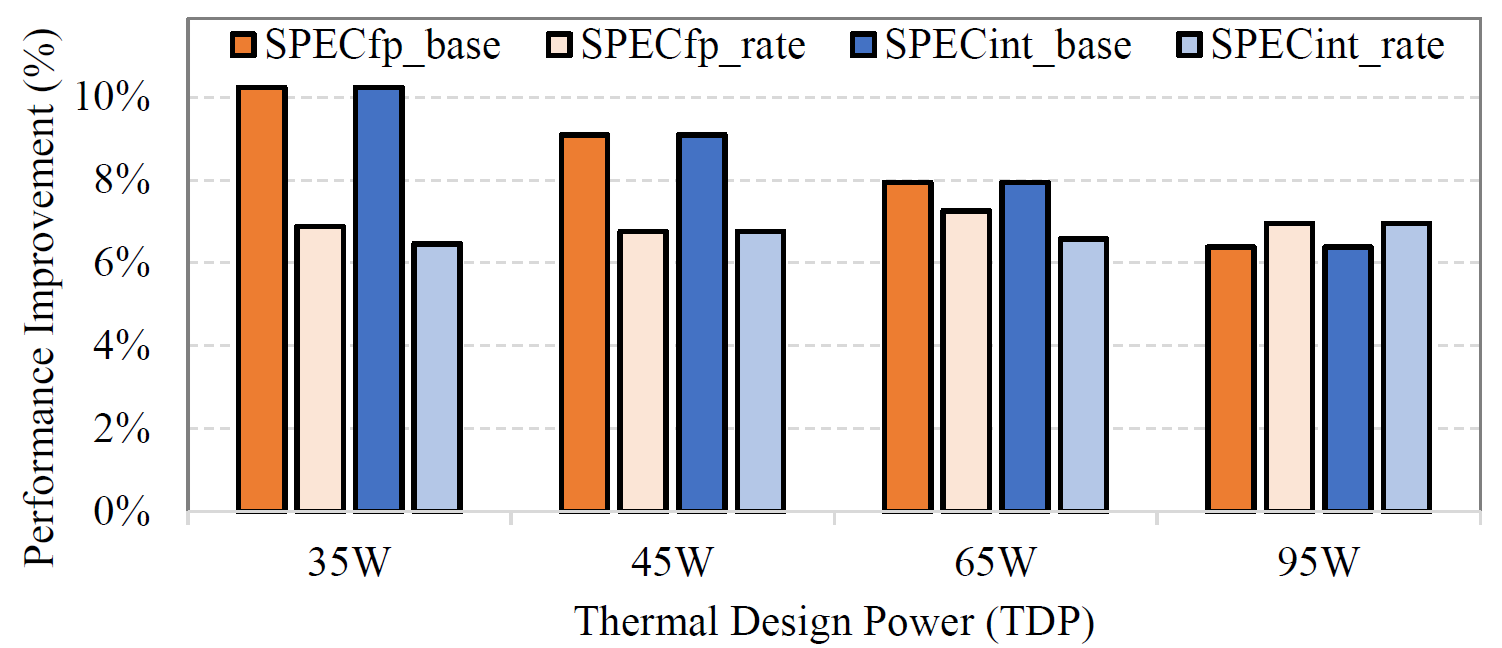 The average performance of SPECfp and SPECint benchmarks increases by 6-10% as the system’s frequency increases for each given TDP level
The system can run at a higher frequency with the same CPU core voltage level without exceeding the TDP limit since the effective voltage increases once we reduce the voltage guardband
[Speaker Notes: The average performance of SPECfp and SPECint benchmarks increases by 6-10% as the system’s frequency increases for each given TDP level [CLICK]
The system can run at a higher frequency with the same CPU core voltage level without exceeding the TDP limit since the effective voltage increases once we reduce  the voltage guardband [END]]
1. Performance Impact of Voltage Guardband
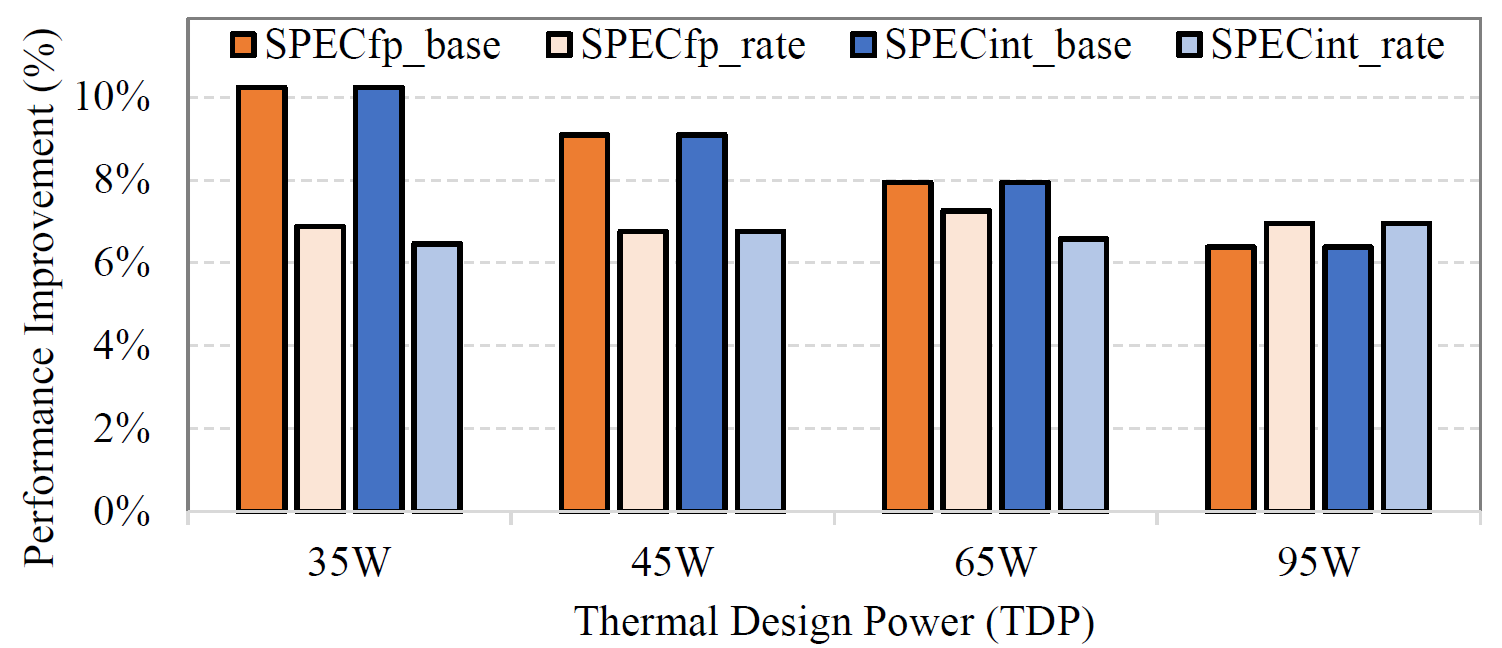 The average performance of SPECfp and SPECint benchmarks increases by 6-10% as the system’s frequency increases for each given TDP level
The system can run at a higher frequency with the same CPU core voltage level without exceeding the TDP limit since the effective voltage increases once we reduce the voltage guardband
Reducing the voltage guardband can significantly improve the performance of both thermally-limited systems and Fmax-constrained systems
[Speaker Notes: Reducing the voltage guardband can significantly improve the performance of both thermally-limited systems and Fmax-constrained systems]
Experiments on Two Different Systems
To show the potential performance benefits of increasing CPU core clock frequency as we increase the effective voltage 
We evaluate the performance impact when reducing the voltage guardband of a real Intel Broadwell processor 

To show the impact of power-gates bypassing on reducing the voltage guardband of Skylake system 
We evaluate the maximum possible reduction in system impedance when we bypass the power-gates
[Speaker Notes: I will now discuss the second experiment:

To show the impact of power-gates bypassing on reducing the voltage guardband of Skylake system 
We evaluate the maximum possible reduction in system impedance when we bypass the power-gates [END]]
2. Voltage Guardband Impact of Power-gates Bypassing
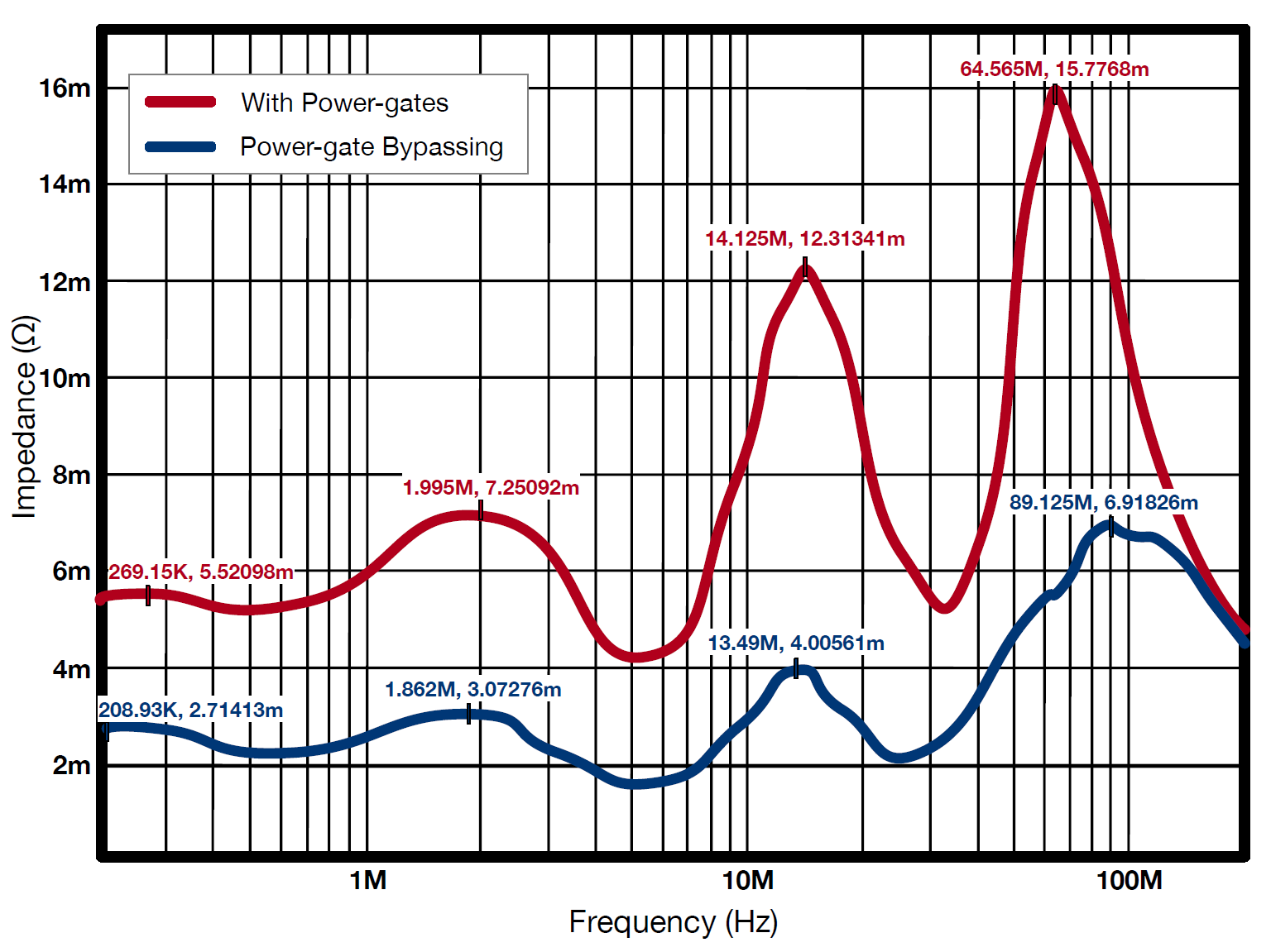 We simulate the impedance-frequency profile of two Intel Skylake systems:
Using power-gates (red) 
Bypassing the power-gates (blue)
The system that uses the power-gates has approximately 2× the impedance of a system that bypasses the power-gates
A system that uses the power-gates requires approximately 2× the voltage guardband of a system that bypasses the power-gates
[Speaker Notes: We simulate the impedance-frequency profile of two Intel Skylake systems: [CLICK]
Using power-gates (red) [CLICK]
Bypassing the power-gates (blue) [CLICK]
The system that uses the power-gates has approximately 2× the impedance of a system that bypasses the power-gates [CLICK]
A system that uses the power-gates requires approximately 2× the voltage guardband of a system that bypasses the power-gates [END]]
2. Voltage Guardband Impact of Power-gates Bypassing
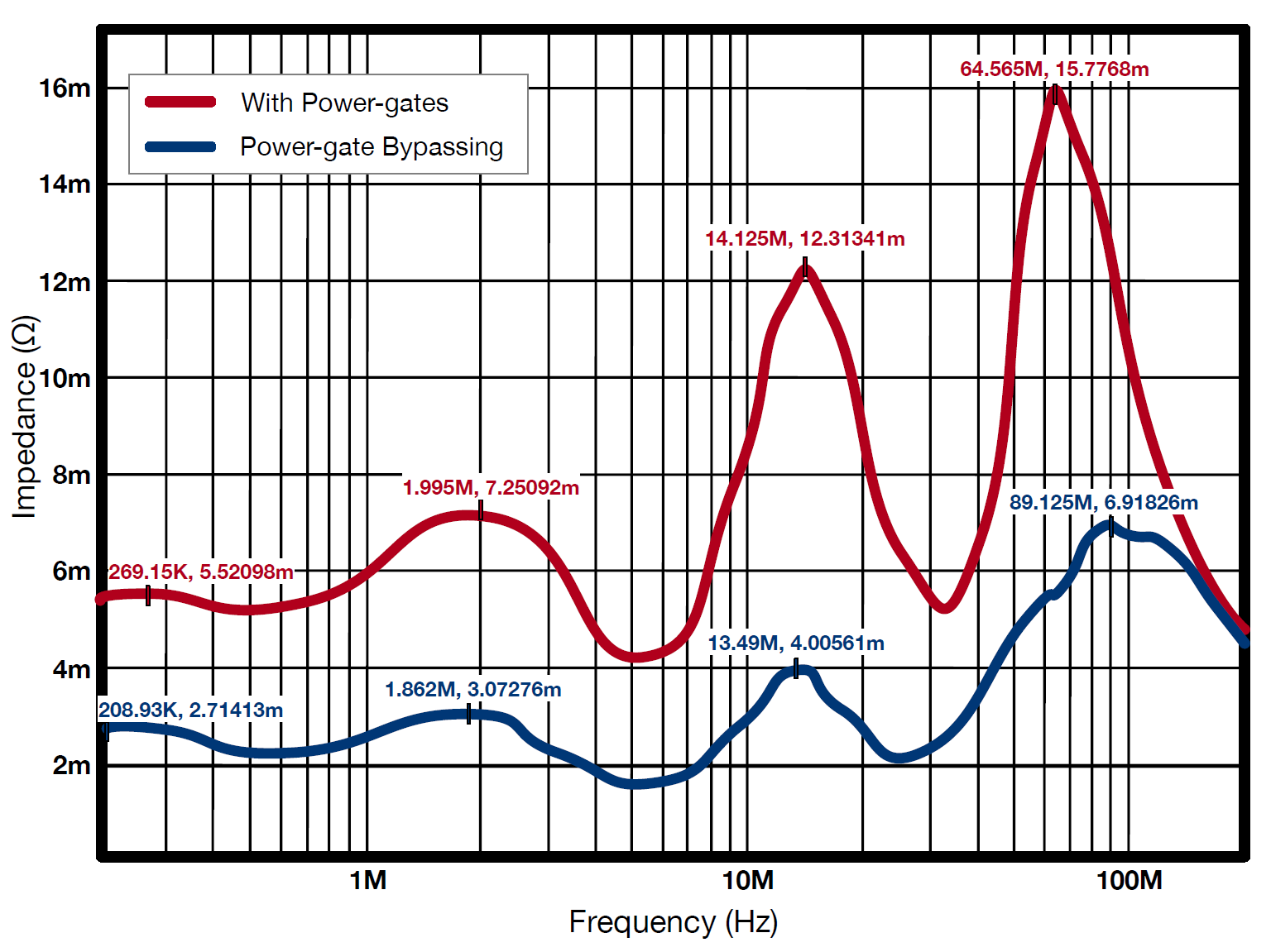 We simulate the impedance-frequency profile of two Intel Skylake systems:
Using power-gates (red) 
Bypassing the power-gates (blue)
The system that uses the power-gates has approximately 2× the impedance of a system that bypasses the power-gates
A system that uses the power-gates requires approximately 2× the voltage guardband of a system that bypasses the power-gates
Bypassing the power-gates can reduce system impedance by ~2×,
 which allows reducing the voltage guardband by ~ 2×
[Speaker Notes: We conclude that Bypassing the power-gates can reduce system impedance by ~2×,
 which allows reducing the voltage guardband by ~ 2×]
Our Goal
Based on our experimental analyses, we propose DarkGates, a hybrid system architecture that increases the performance of Fmax-constrained systems while fulfilling their energy efficiency requirements

We design DarkGates with two design goals in mind:
Reduce CPU cores’ power-delivery impedance to reduce voltage guardband, thereby improving the performance of high-end desktops 
Meet the energy efficiency requirements of desktop devices by enabling deeper package C-states
[Speaker Notes: Based on our experimental analyses, we propose DarkGates, a hybrid system architecture that increases the performance of Fmax-constrained systems while fulfilling their energy efficiency requirements [CLICK]

We design DarkGates with two design goals in mind: [CLICK]
Reduce CPU cores’ power-delivery impedance to reduce voltage guardband, thereby improving the performance of high-end desktops [CLICK]
Meet the energy efficiency requirements of desktop devices by enabling deeper package C-states [END]]
Presentation Outline
Overview of Client Processor Architecture
Motivation and Goal
DarkGates
Power-gate Bypassing 
Improved Power Management Algorithms
A New Package C-state for Desktops
Evaluation
Conclusion
[Speaker Notes: I will now present DarkGates [END]]
DarkGates
We achieve DarkGates goals with three key components:

A Power-gate Bypassing technique

Improved power management firmware algorithms

A new deep package C-state
[Speaker Notes: We achieve DarkGates goals with three key components: [CLICK]

A Power-gate Bypassing technique [CLICK]

Improved power management firmware algorithms [CLICK]

A new deep package C-state [END]]
1. Power-gate Bypassing
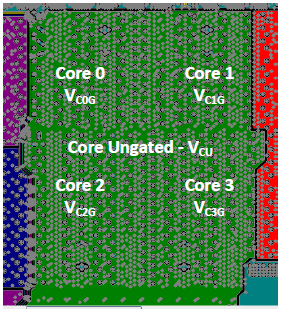 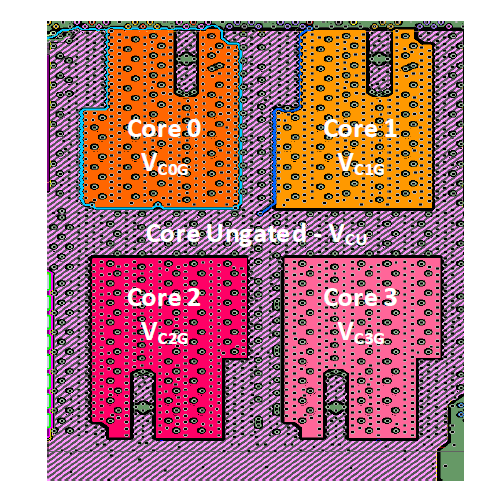 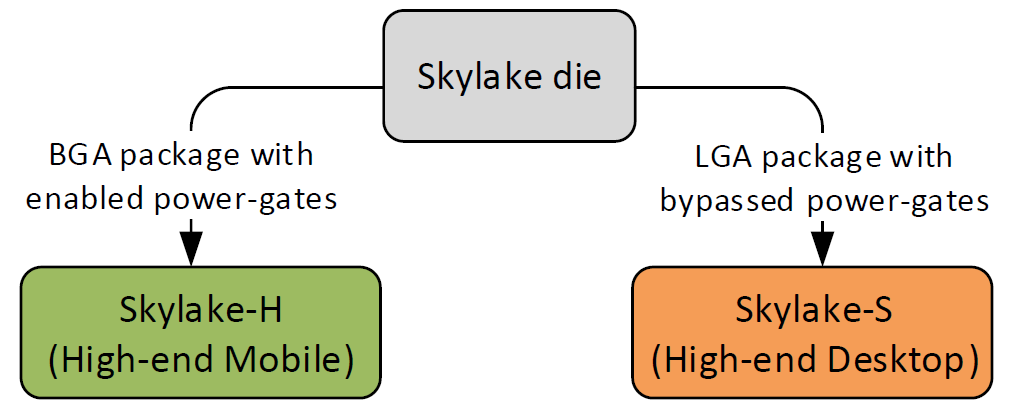 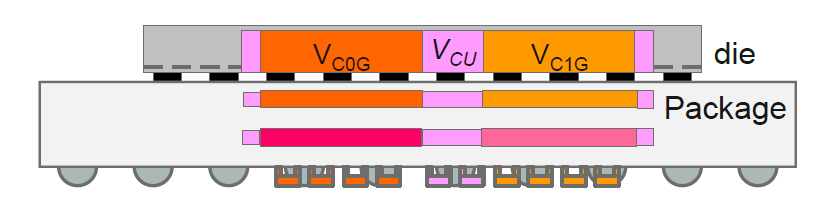 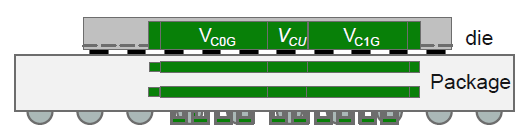 Power-gate Bypassing technique is responsible for reducing CPU cores’ voltage drop in Fmax-constrained systems by reducing system impedance
The technique uses the same Intel Skylake die to build:
A dedicated package for Skylake-H (high-end mobile) with the power-gates enabled and 
A dedicated package for Skylake-S (high-end desktop) that bypasses the power-gates at the package level by shorting gated and un-gated CPU core power domains
 This architecture is feasible since client processors typically share the same die between Skylake-H and Skylake-S
[Speaker Notes: Power-gate Bypassing technique is responsible for reducing CPU cores’ voltage drop in Fmax-constrained systems by reducing system impedance [CLICK]
The technique uses the same Intel Skylake die to build: [CLICK]
A dedicated package for Skylake-H (high-end mobile) with the power-gates enabled and [CLICK]
A dedicated package for Skylake-S (high-end desktop) that bypasses the power-gates at the package level by shorting gated and un-gated CPU core power domains [CLICK]
 This architecture is feasible since client processors typically share the same die between Skylake-H and Skylake-S [END]]
2. Improved Power Management Algorithms
DarkGates architecture requires the adjustment of three main components of the power management unit:

Adjustment of DVFS firmware power management algorithms (e.g., P-state, Turbo) to take into account the new V/F curves for the desktop system

Adjustments of the power budget management algorithm (PBM) to take into account the additional power consumption due to the leakage of inactive cores

Adjustment of the reliability voltage guardband since DarkGates can change the processor’s lifetime reliability due to powering-on cores more time compared to baseline
[Speaker Notes: DarkGates architecture requires the adjustment of three main components of the power management unit: [CLICK]

Adjustment of DVFS firmware power management algorithms (e.g., P-state, Turbo) to take into account the new V/F curves for the desktop system [CLICK]

Adjustments of the power budget management algorithm (PBM) to take into account the additional power consumption due to the leakage of inactive cores [CLICK]

Adjustment of the reliability voltage guardband since DarkGates can change the processor’s lifetime reliability due to powering-on cores more time compared to baseline [END]]
3. New Package C-state for Desktops
Intel desktop processors that are prior to Skylake (e.g., Haswell, Broadwell) support up to the package C7 state

Desktop’s energy efficiency benchmarks (ENERGY STAR & Intel Ready Mode Technology) 
Have large phases in which the processor is fully idle
Their average power consumption needs can be met with package C7 state

The power consumption of package C7 is ~3× higher in DarkGates than in the baseline due to the additional cores leakage power
Since the voltage regulator is turned on in package C7 state and the power-gates are bypassed

To mitigate this issue, we extend the desktop systems with the package C8 state
A deeper package C-state in which the voltage regulator of the CPU cores is off
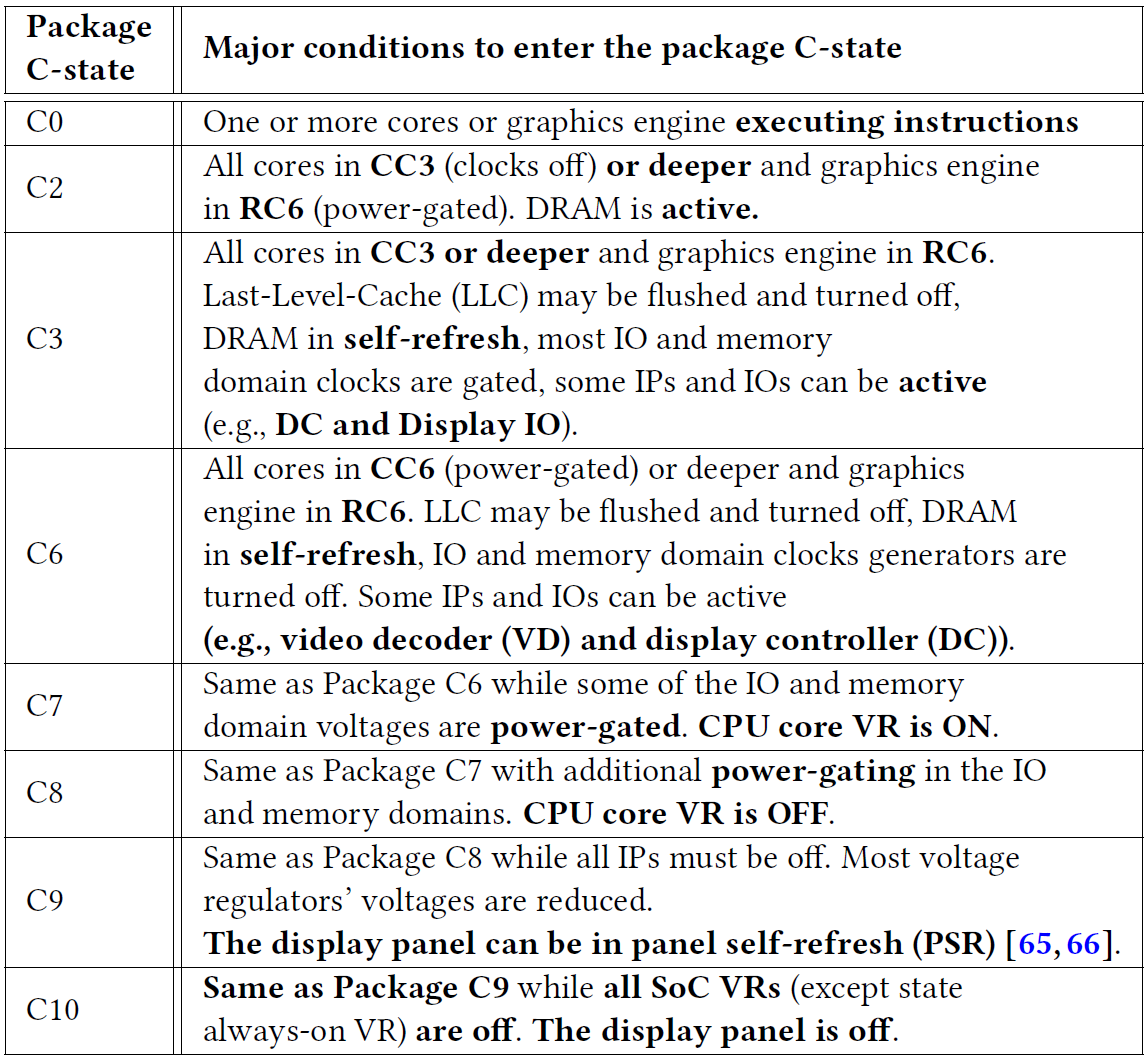 [Speaker Notes: Intel desktop processors that are prior to Skylake (e.g., Haswell, Broadwell) support up to the package C7 state [CLICK]

Desktop’s energy efficiency benchmarks (ENERGY STAR & Intel Ready Mode Technology) 
Have large phases in which the processor is fully idle
Their average power consumption needs can be met with package C7 state [CLICK]

The power consumption of package C7 is ~3× higher in DarkGates than in the baseline due to the additional cores leakage power
Since the voltage regulator is turned on in package C7 state and the power-gates are bypassed [CLICK]

To mitigate this issue, we extend the desktop systems with the package C8 state
A deeper package C-state in which the voltage regulator of the CPU cores is off [END]]
3. New Package C-state for Desktops
Intel desktop processors that are prior to Skylake (e.g., Haswell, Broadwell) support up to the package C7 state

Desktop’s energy efficiency benchmarks (ENERGY STAR & Intel Ready Mode Technology) 
Have large phases in which the processor is fully idle
Their average power consumption needs can be met with package C7 state

The power consumption of package C7 is ~3× higher in DarkGates than in the baseline due to the additional cores leakage power
Since the voltage regulator is turned on in package C7 state and the power-gates are bypassed

To mitigate this issue, we extend the desktop systems with the package C8 state
A deeper package C-state in which the voltage regulator of the CPU cores is off
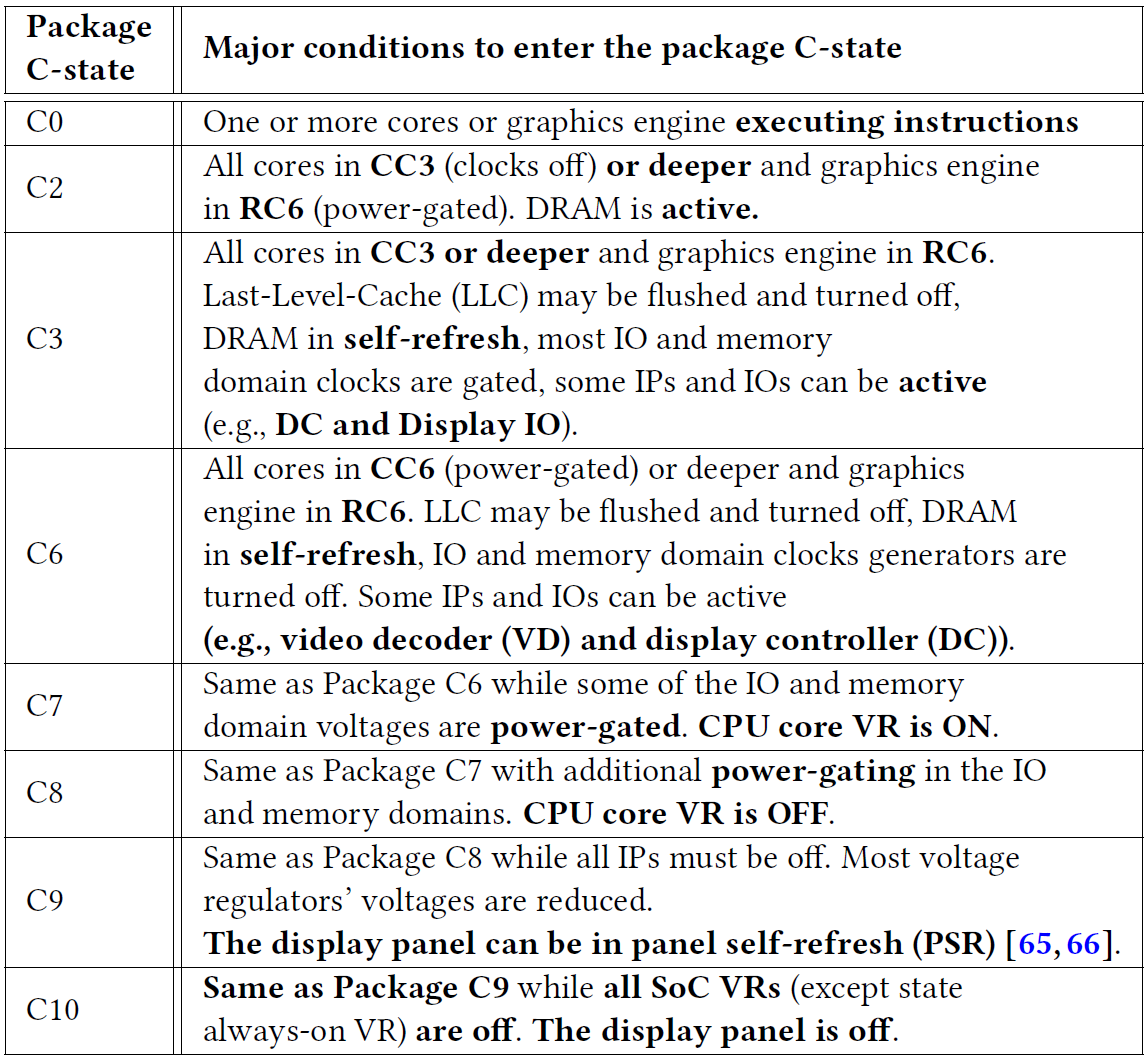 The new package C8 state reduces the CPU cores’ leakage power and saves even more power in the uncore compared to the package C7 state
[Speaker Notes: The new package C8 state reduces the CPU cores’ leakage power and saves even more power in the uncore compared to the package C7 state [END]]
Other Details in the Paper
Implementation and hardware cost of:
Different processor chips’ packages
Power management flows in firmware
A deeper package C-states


DarkGates tradeoffs and drawbacks
Lifetime reliability effect
Performance of power-limited processor scenarios
Separate designs for different target segments
[Speaker Notes: There are other details in the paper, for example: [CLICK]

Implementation and hardware cost of:
Different processor chips’ packages
Power management flows in firmware
A deeper package C-states [CLICK]


DarkGates tradeoffs and drawbacks
Lifetime reliability effect
Performance of power-limited processor scenarios
Separate designs for different target segments [END]]
Presentation Outline
Overview of Client Processor Architecture
Motivation and Goal
DarkGates
Power-gate Bypassing 
Improved Power Management Algorithms
A New Package C-state for Desktops
Evaluation
Conclusion
[Speaker Notes: I will now present DarkGates evaluation [END]]
Methodology
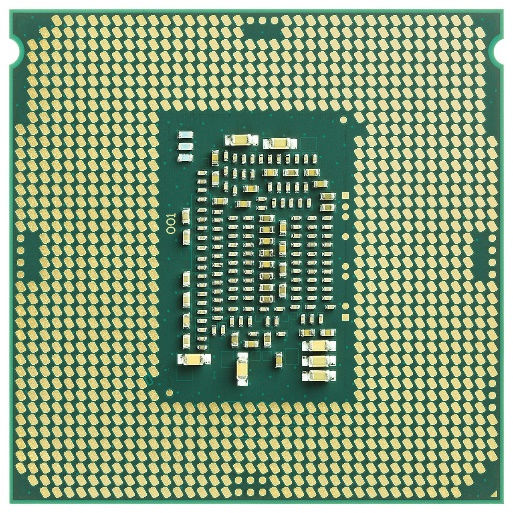 Framework: We implement DarkGates on the Intel Skylake die that targets high-end desktop (Skylake-S) and high-end mobile (Skylake-H) processors
For our baseline and DarkGates measurements, we use the Skylake-H (mobile) and Skylake-S (desktop), respectively

Configuring the Processor: We use Intel’s In-Target Probe (ITP) silicon debugger tool that connects to an Intel processor through the JTAG port

Power Measurements: We measure power consumption when running energy-efficiency benchmarks by using a National Instruments Data Acquisition (NI-DAQ) card

Workloads: We evaluate DarkGates with three classes of workloads
SPEC CPU2006 benchmarks to evaluate CPU core performance
3DMARK benchmarks to evaluate computer graphics performance
ENERGY STAR and Ready Mode Technology (RMT) workloads to evaluate the effect of DarkGates on energy efficiency
Skylake-S
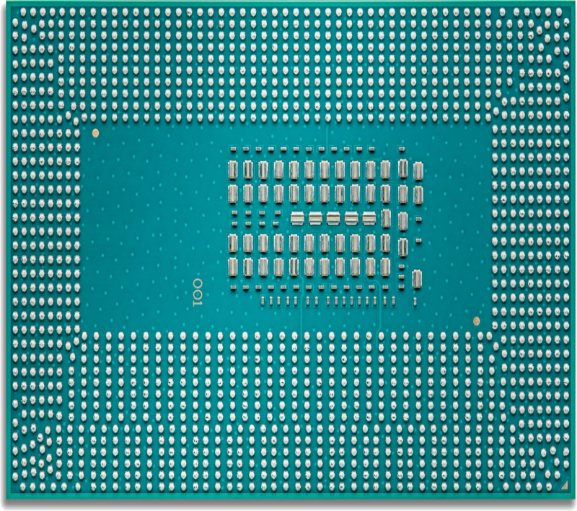 Skylake-H
[Speaker Notes: Framework: We implement DarkGates on the Intel Skylake die that targets high-end desktop (Skylake-S) and high-end mobile (Skylake-H) processors
For our baseline and DarkGates measurements, we use the Skylake-H (mobile) and Skylake-S (desktop), respectively [CLICK]

Configuring the Processor: We use Intel’s In-Target Probe (ITP) silicon debugger tool that connects to an Intel processor through the JTAG port [CLICK]

Power Measurements: We measure power consumption when running energy-efficiency benchmarks by using a National Instruments Data Acquisition (NI-DAQ) card [CLICK]

Workloads: We evaluate DarkGates with three classes of workloads
SPEC CPU2006 benchmarks to evaluate CPU core performance
3DMARK benchmarks to evaluate computer graphics performance
ENERGY STAR and Ready Mode Technology (RMT) workloads to evaluate the effect of DarkGates on energy efficiency [END]]
Evaluation of CPU Workloads
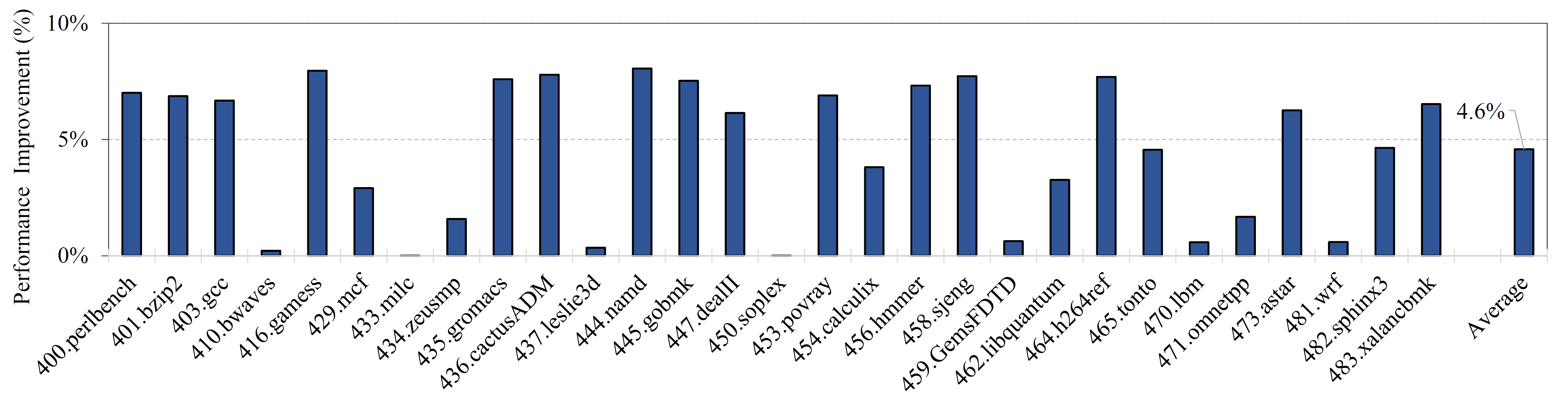 DarkGates improves real system performance by up to 8.1% (4.6% on average)
The performance benefit of DarkGates is positively correlated with the performance scalability of the running workload with CPU frequency
Highly-scalable workloads (i.e., those bottlenecked by CPU core frequency, such as 416.games and 444.namd) experience the highest performance gains
Workloads that are heavily bottlenecked by main memory, such as 410.bwaves and 433.milc, have almost no performance gain
[Speaker Notes: DarkGates improves real system performance by up to 8.1% (4.6% on average) [CLICK]
The performance benefit of DarkGates is positively correlated with the performance scalability of the running workload with CPU frequency [CLICK]
Highly-scalable workloads experience the highest performance gains
Workloads that are heavily bottlenecked by main memory, such as 410.bwaves and 433.milc, have almost no performance gain]
Evaluation of CPU Workloads
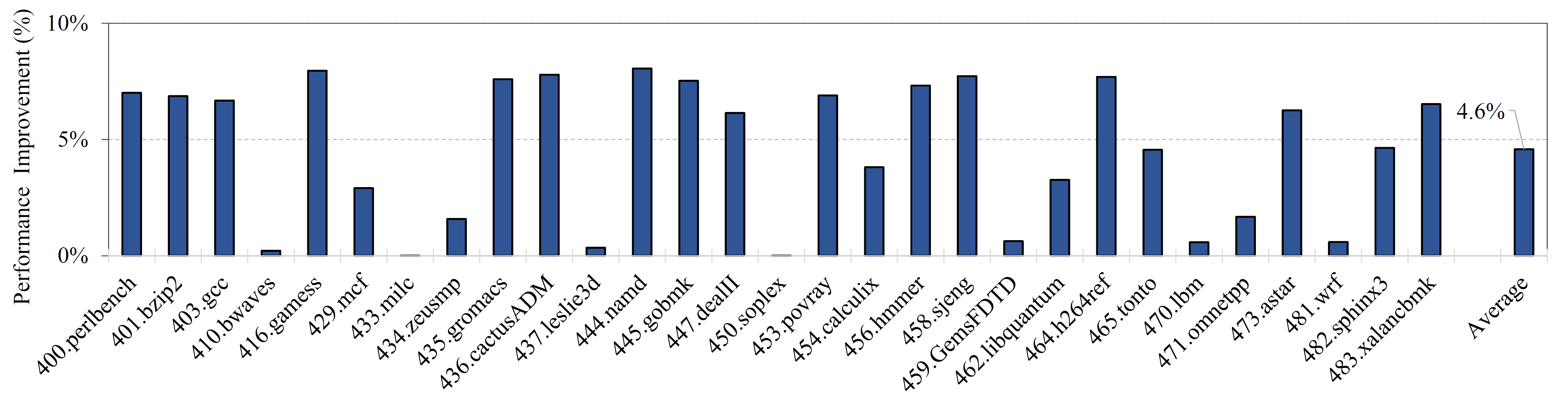 DarkGates improves real system performance by up to 8.1% (4.6% on average)
The performance benefit of DarkGates is positively correlated with the performance scalability of the running workload with CPU frequency
Highly-scalable workloads (i.e., those bottlenecked by CPU core frequency, such as 416.games and 444.namd) experience the highest performance gains
Workloads that are heavily bottlenecked by main memory, such as 410.bwaves and 433.milc, have almost no performance gain
DarkGates significantly improves CPU core performance by reducing the voltage guardband with Power-gate bypassing 

Doing so improves the V/F curves and leads to higher CPU core frequency for both thermally-constrained and Vmax-constrained systems
[Speaker Notes: DarkGates significantly improves CPU core performance by reducing the voltage guardband with Power-gate bypassing 

Doing so improves the V/F curves and leads to higher CPU core frequency for both thermally-constrained and Vmax-constrained systems]
Evaluation of Graphics Workloads
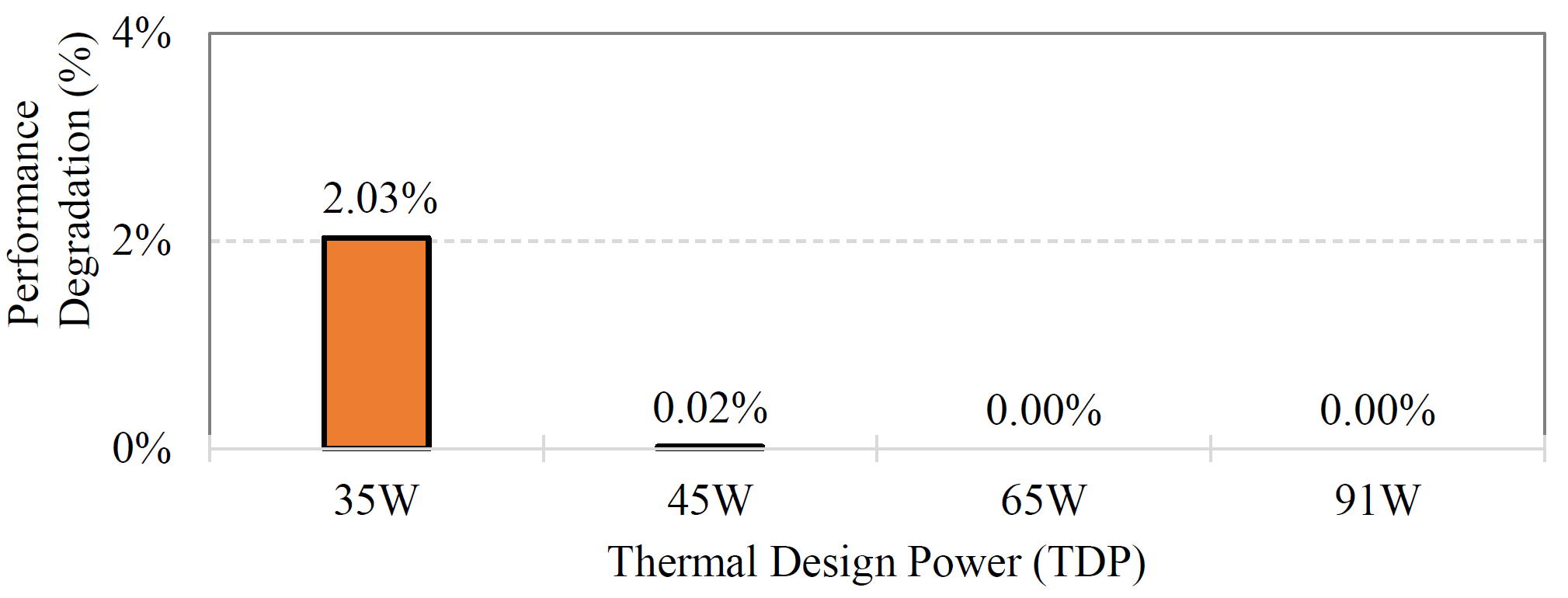 DarkGates provides the same system performance for 3DMark for TDP levels ≥45W 
Since graphics workloads in these systems are not limited by thermal constraints

DarkGates leads to only 2% performance degradation for a TDP level of 35W 
The additional leakage power of the idle CPU cores forces the power budget management algorithm  to reduce the frequency of the graphics engine to keep the system within the TDP limit
[Speaker Notes: DarkGates provides the same system performance for 3DMark for TDP levels equal or grater than 45W 
Since graphics workloads in these systems are not limited by thermal constraints [CLICK]


DarkGates leads to only 2% performance degradation for a TDP level of 35W 
The additional leakage power of the idle CPU cores forces the power budget management algorithm  to reduce the frequency of the graphics engine to keep the system within the TDP limit [END]]
Evaluation of Graphics Workloads
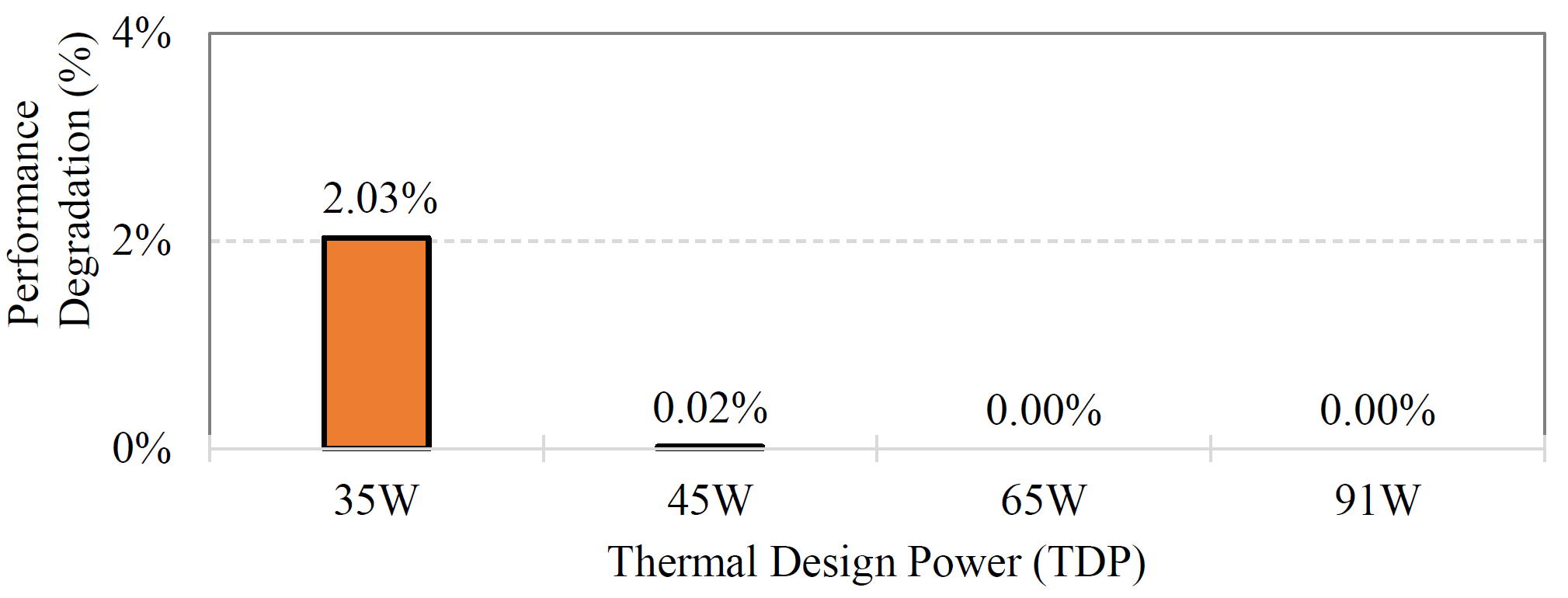 DarkGates provides the same system performance for 3DMark for TDP levels ≥45W 
Since graphics workloads in these systems are not limited by thermal constraints

DarkGates leads to only 2% performance degradation for a TDP level of 35W 
The additional leakage power of the idle CPU cores forces the power budget management algorithm  to reduce the frequency of the graphics engine to keep the system within the TDP limit
The reduced graphics engine power budget due to the additional leakage power of idle CPU cores can slightly degrade the performance of graphics workloads in thermally-limited systems

Not a main concern in many real systems that are not thermally-limited
[Speaker Notes: The reduced graphics engine power budget due to the additional leakage power of idle CPU cores can slightly degrade the performance of graphics workloads in thermally-limited systems

Not a main concern in many real systems that are not thermally-limited]
Evaluation of Energy Efficiency Workloads
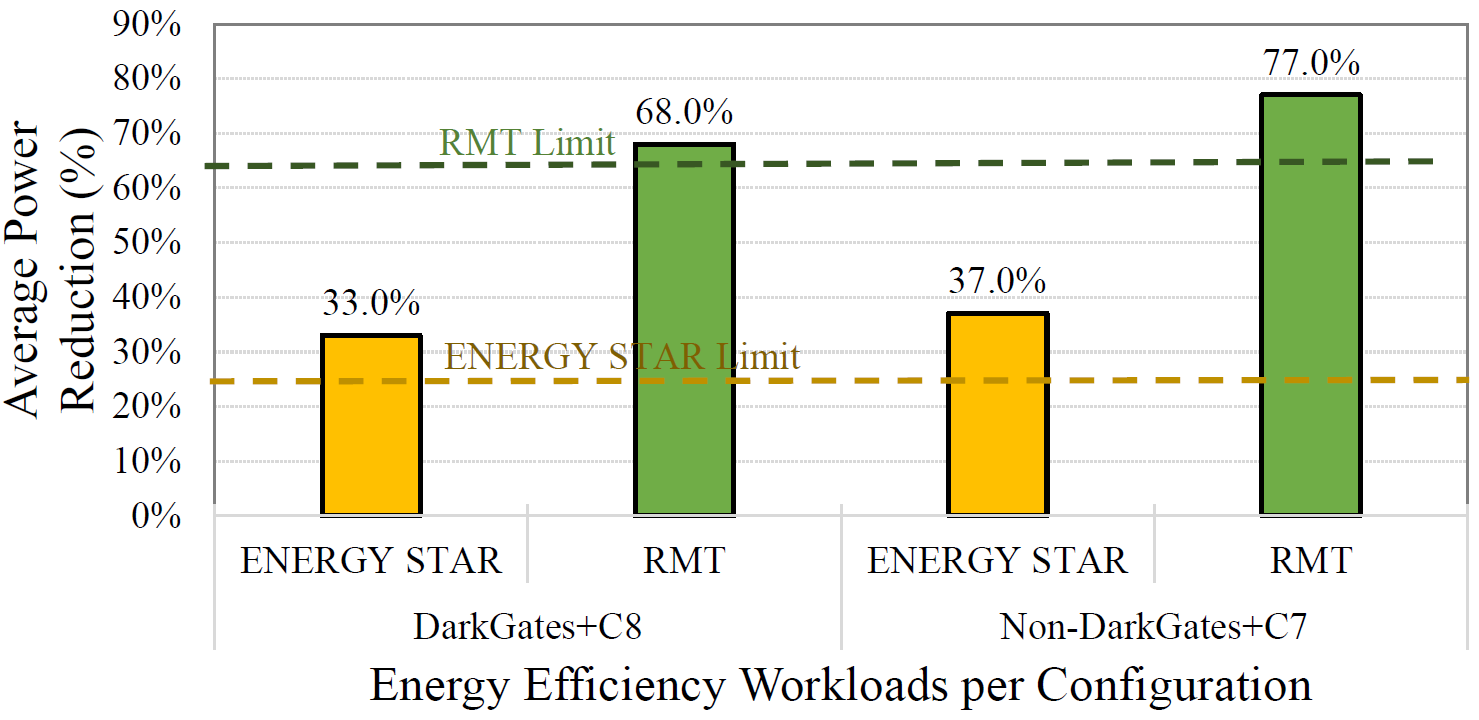 DarkGates+C8
Non-DarkGates+C7
ENERGY STAR and Intel Ready Mode Technology (RMT) efficiency workloads have fixed performance requirements and include long idle phases 

DarkGates system (DarkGates+C8) reduces the average power consumption of ENERGY STAR and RMT by 33% and 68%, respectively, on the real Intel Skylake-S system 
Compared to the baseline where we limit the deepest package C-state to C7 (DarkGates+C7)

The baseline system (DarkGates+C7) does not meet the target power limit for both workloads

The system without DarkGates at the deepest package C-state of C7 (Non-DarkGates+C7) shows higher power reduction verses the system with DarkGates at the deepest package C-state of C8 (DarkGates+C8)
When some of the cores are idle they consume leakage power in DarkGates+C8, but they are power-gated in Non-DarkGates+C7
[Speaker Notes: ENERGY STAR and Intel Ready Mode Technology (RMT) efficiency workloads have fixed performance requirements and include long idle phases [CLICK]
 
DarkGates system reduces the average power consumption of ENERGY STAR and RMT by 33% and 68%, respectively, on the real Intel Skylake-S system 
Compared to the baseline where we limit the deepest package C-state to C7 (DarkGates+C7) [CLICK]

The baseline system does not meet the target power limit for both workloads [CLICK]

The system without DarkGates at the deepest package C-state of C7 shows higher power reduction verses the system with DarkGates at the deepest package C-state of C8 
When some of the cores are idle they consume leakage power in DarkGates+C8, but they are power-gated in Non-DarkGates+C7 [END]]
Evaluation of Energy Efficiency Workloads
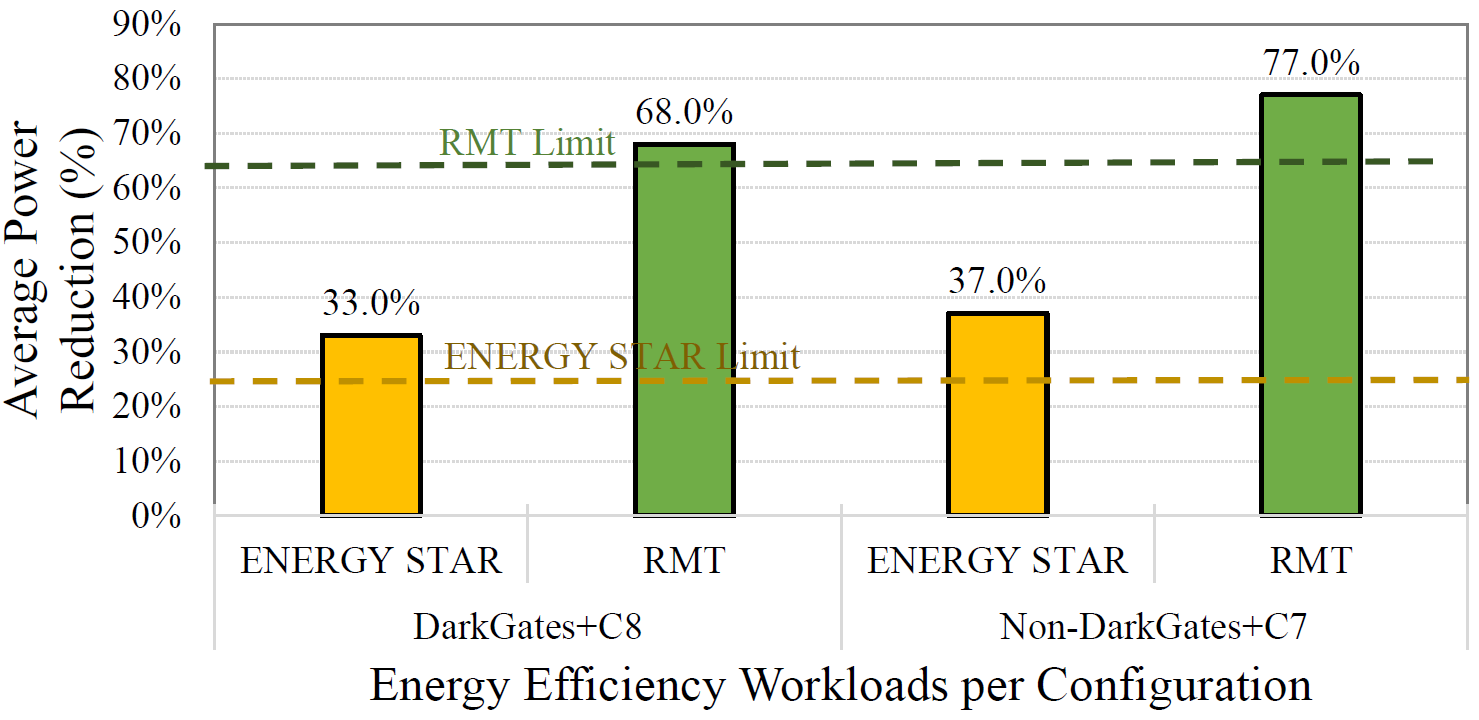 Applying DarkGates with package C8 state significantly reduces the average processor power consumption, 

thereby meeting the target average power requirements of the energy efficiency standards
DarkGates+C8
Non-DarkGates+C7
ENERGY STAR and Intel Ready Mode Technology (RMT) efficiency workloads have fixed performance requirements and include long idle phases 

DarkGates system (DarkGates+C8) reduces the average power consumption of ENERGY STAR and RMT by 33% and 68%, respectively, on the real Intel Skylake-S system 
Compared to the baseline where we limit the deepest package C-state to C7 (DarkGates+C7)

The baseline system (DarkGates+C7) does not meet the target power limit for both workloads

The system without DarkGates at the deepest package C-state of C7 (Non-DarkGates+C7) shows higher power reduction verses the system with DarkGates at the deepest package C-state of C8 (DarkGates+C8)
When some of the cores are idle they consume leakage power DarkGates+C8, but they are power-gated in Non-DarkGates+C7
[Speaker Notes: Applying DarkGates with package C8 state significantly reduces the average processor power consumption, 

thereby meeting the target average power requirements of the energy efficiency standards [END]]
Presentation Outline
Overview of Client Processor Architecture
Motivation and Goal
DarkGates
Power-gate Bypassing 
Improved Power Management Algorithms
A New Package C-state for Desktops
Evaluation
Conclusion
[Speaker Notes: I will now conclude my talk [END]]
Conclusion
Problem: power-gates increase the system's power-delivery impedance and voltage guardband, limiting the system’s maximum attainable voltage (i.e., Vmax) and, thus, the CPU core’s maximum attainable frequency (i.e., Fmax)

Goal: mitigate the power-gates’ performance loss for systems that are performance constrained by the CPU frequency (i.e., Fmax-constrained), such as high-end desktops 

Mechanism: DarkGates, hybrid system architecture that is based on three key techniques
Bypasses on-chip power-gates using package-level resources (called bypass mode)
Extends power management firmware to support operation in bypass- and normal-mode
Enables deeper idle power states

Evaluation: we implement DarkGates on the Intel Skylake microprocessor for client devices and evaluate it using a wide variety of workloads, DarkGates:
Improves the average performance of SPEC CPU2006 workloads across all thermal design power (TDP) levels (35W–91W) by 4.2%-5.3% on a real 4-core Skylake system
Maintains the performance of 3DMark workloads for desktop systems with TDP greater than 45W. For a 35W-TDP (the lowest TDP) desktop it experiences only a 2% degradation
Dark-Gates fulfills the requirements of the ENERGY STAR and the Intel Ready Mode energy efficiency benchmarks of desktop systems

Conclusion: DarkGates is an effective approach to improving energy consumption and performance demands across high-end heterogeneous client processors
[Speaker Notes: Power-gates increase the system's power-delivery impedance and voltage guardband, limiting the system’s maximum attainable voltage and, thus, the CPU core’s maximum attainable frequency [CLICK]  

Our goal is to mitigate the power-gates’ performance loss for systems that are performance constrained by the CPU frequency, such as high-end desktops [CLICK]


To this end we introduce DarkGates, a hybrid system architecture that is based on three key techniques [CLICK]
DarkGates Bypasses on-chip power-gates using package-level resources [CLICK]
Extends power management firmware to support operation in bypass- and normal-mode [CLICK]
Enables deeper idle power states [CLICK]

We implement DarkGates on the Intel Skylake microprocessor for client devices and evaluate it using a wide variety of workloads: [CLICK]
DarkGates Improves the average performance of SPEC CPU2006 workloads across all thermal design power levels by 4.2% to 5.3% on a real four-core Skylake system [CLICK]
Maintains the performance of 3DMark workloads for desktop systems with TDP greater than 45W. For a 35W-TDP desktop it experiences only a 2% degradation [CLICK]
Dark-Gates fulfills the requirements of the ENERGY STAR and the Intel Ready Mode energy efficiency benchmarks of desktop systems [CLICK]

We Conclude that DarkGates is an effective approach to improving energy consumption and performance demands across high-end heterogeneous client processors [END]]
DarkGates 
A Hybrid Power-Gating Architecture to Mitigate the Performance Impact of Dark-Silicon 
in High Performance Processors
Jawad Haj-Yahya  
Jeremie S. Kim            A. Giray Yağlıkçı            Jisung Park      
Efraim Rotem            Yanos Sazeides            Onur Mutlu
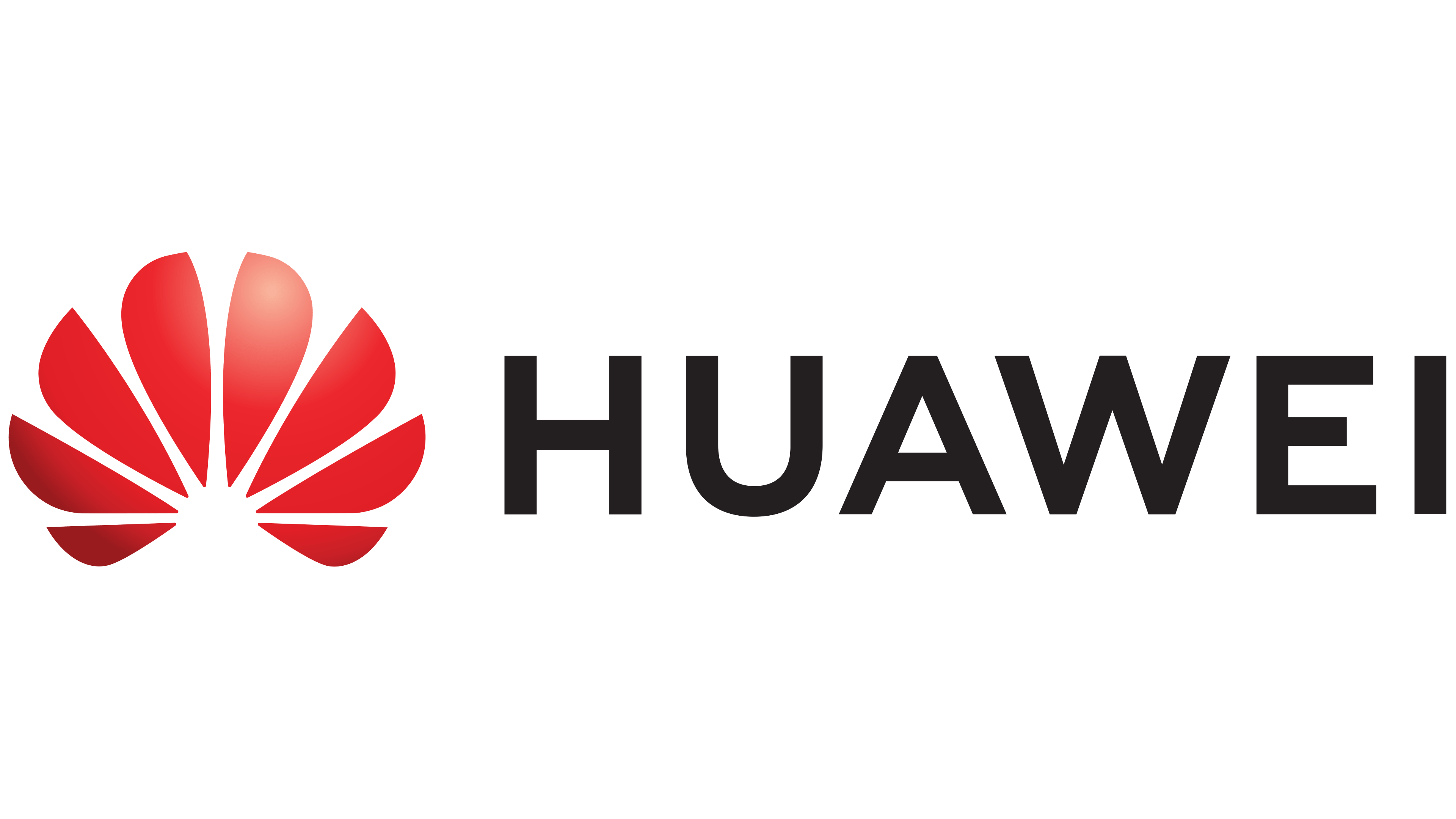 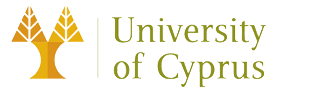 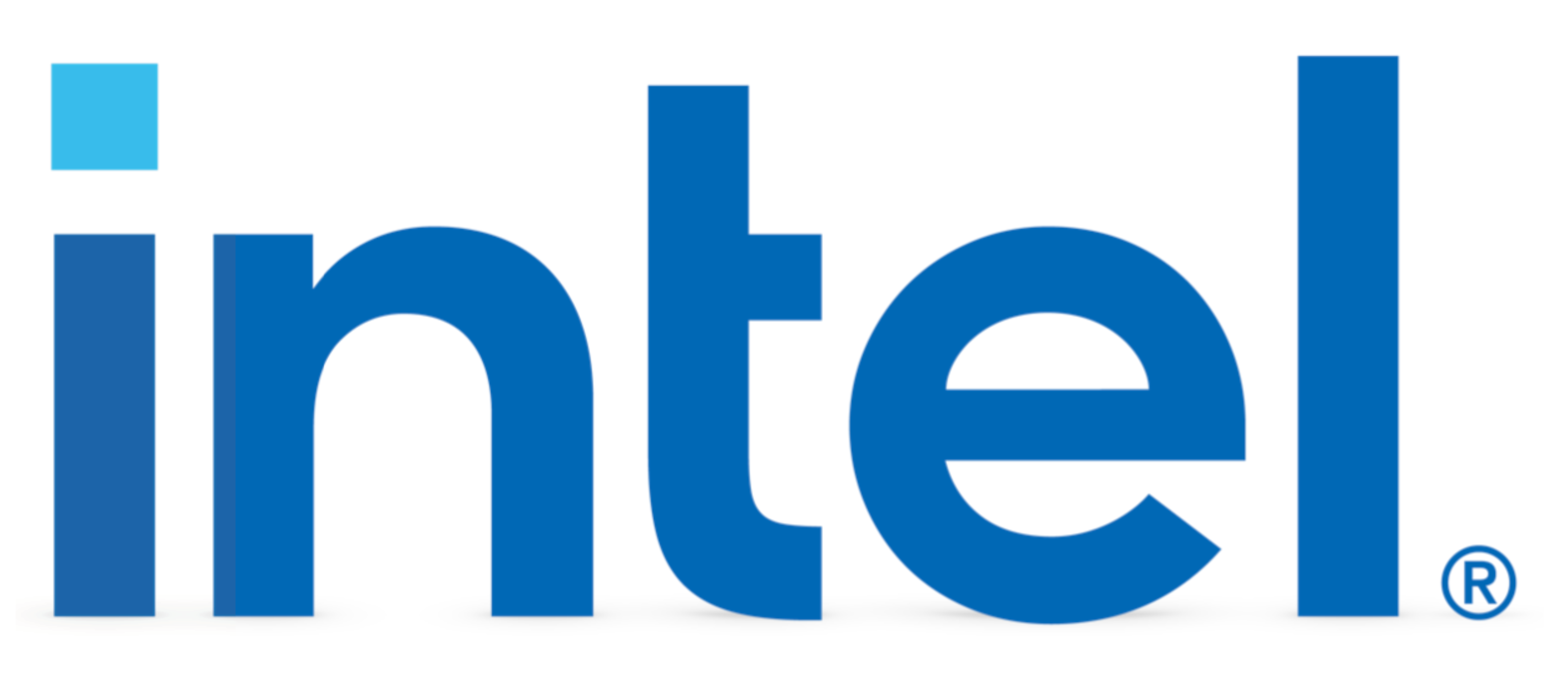 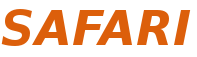 [Speaker Notes: Thanks for your attention, for more details please read our HPCA 2022 paper [END]]